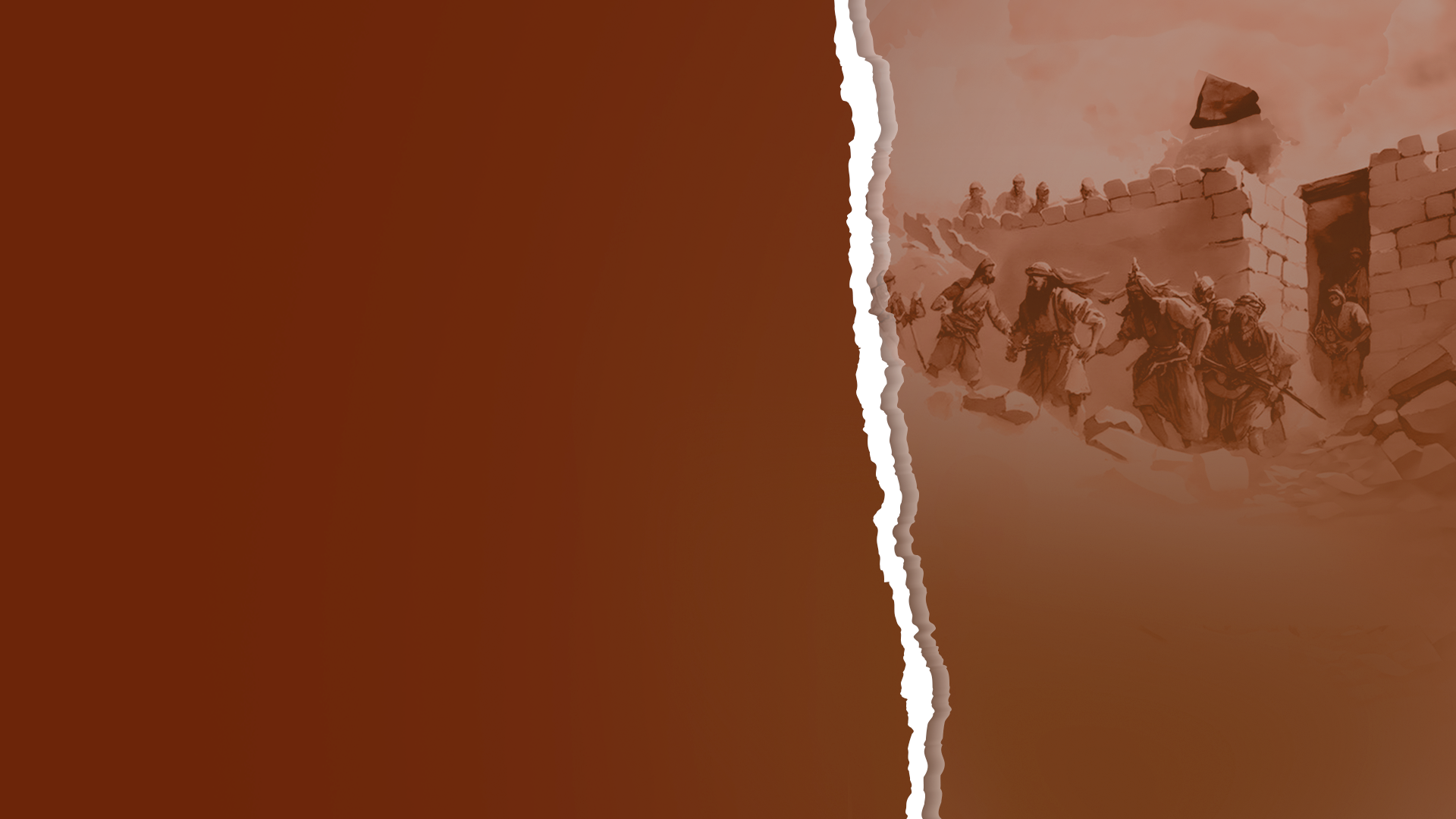 REVIEW OF THE WORD OF THE LORD 2024
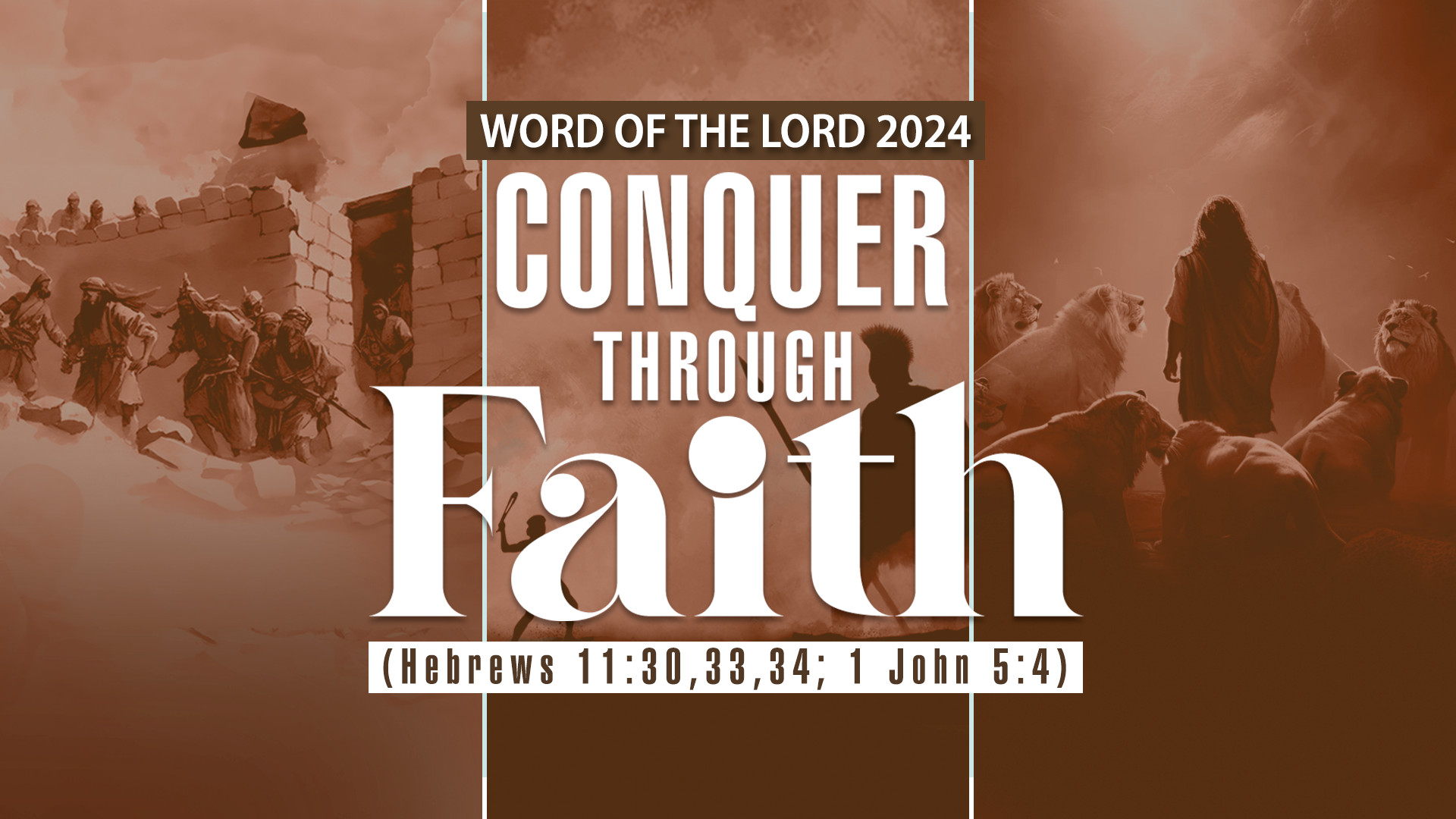 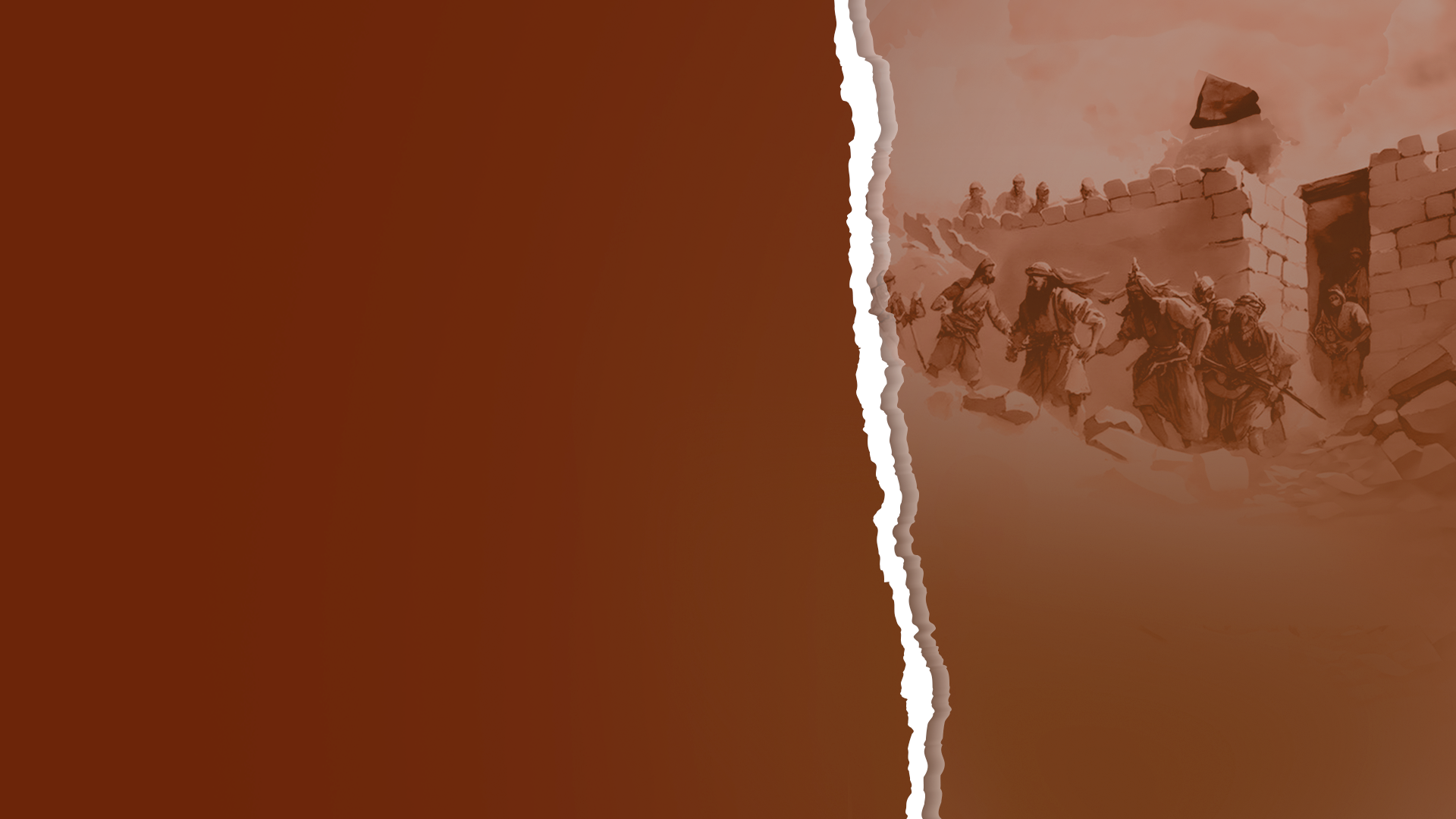 Conquer Through Faith
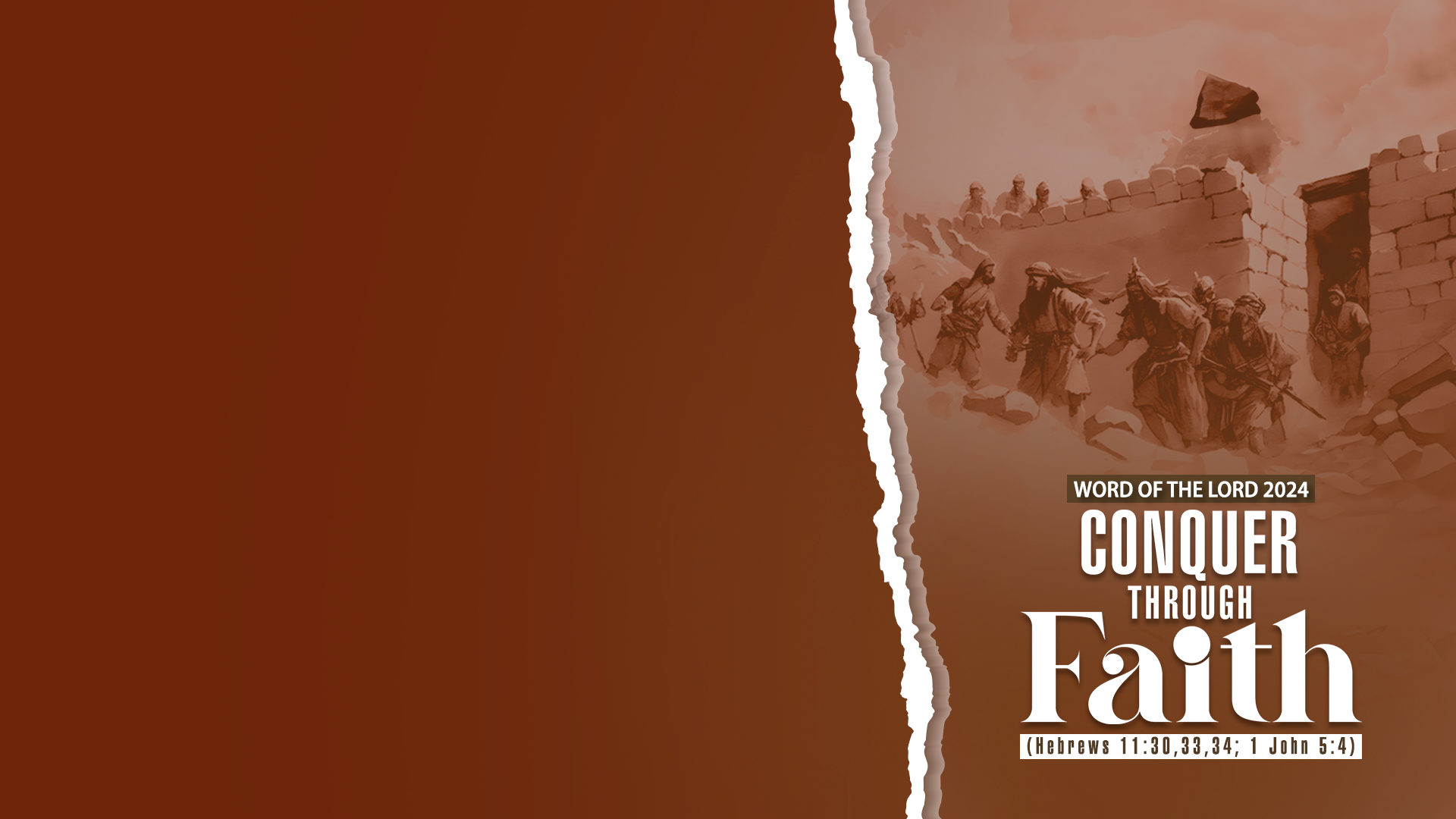 Take your ‘Jerichos,’ subdue adversaries.
Take your ‘Jerichos,’ subdue works of darkness.
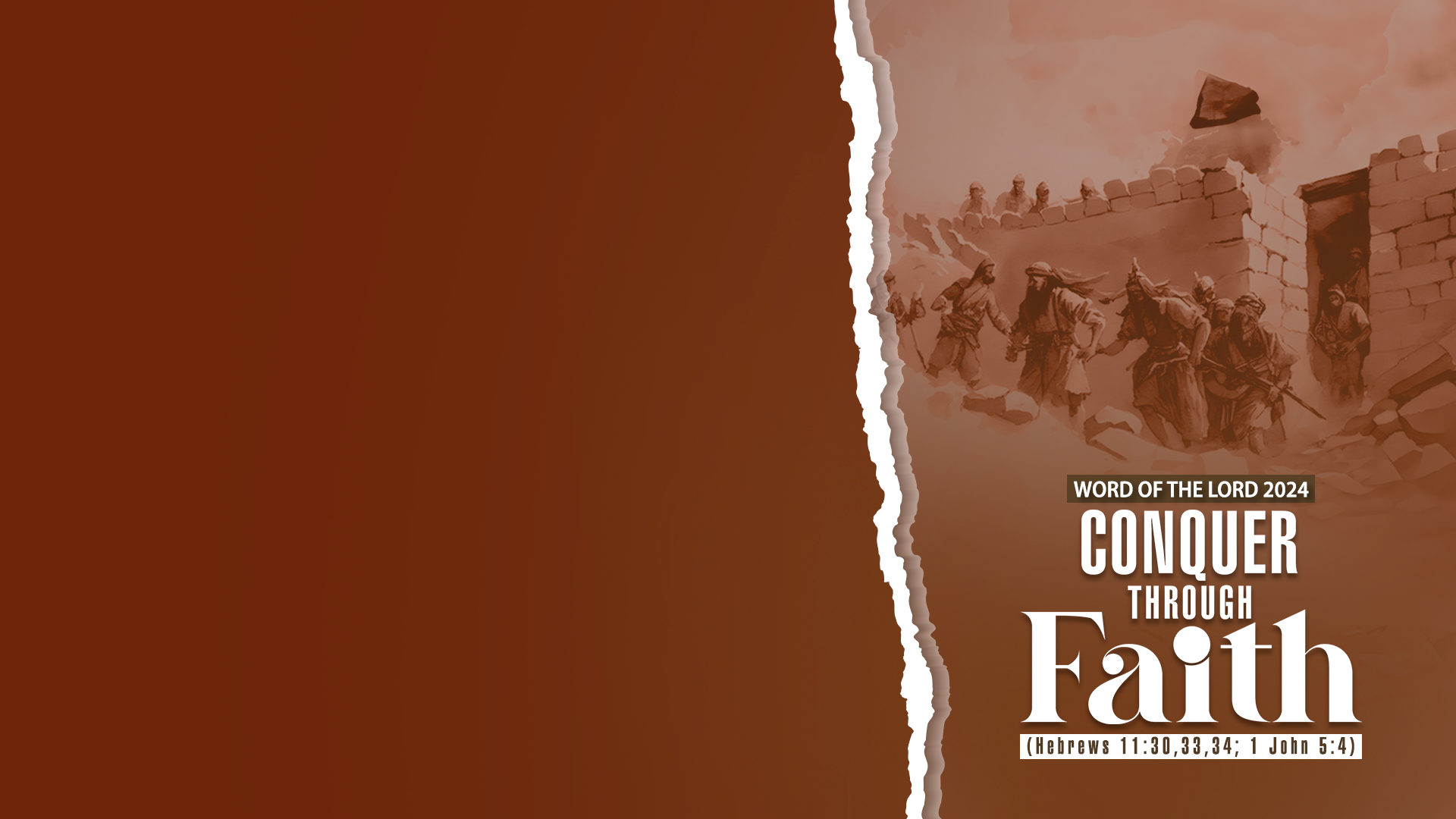 BUILD STRONG FAITH
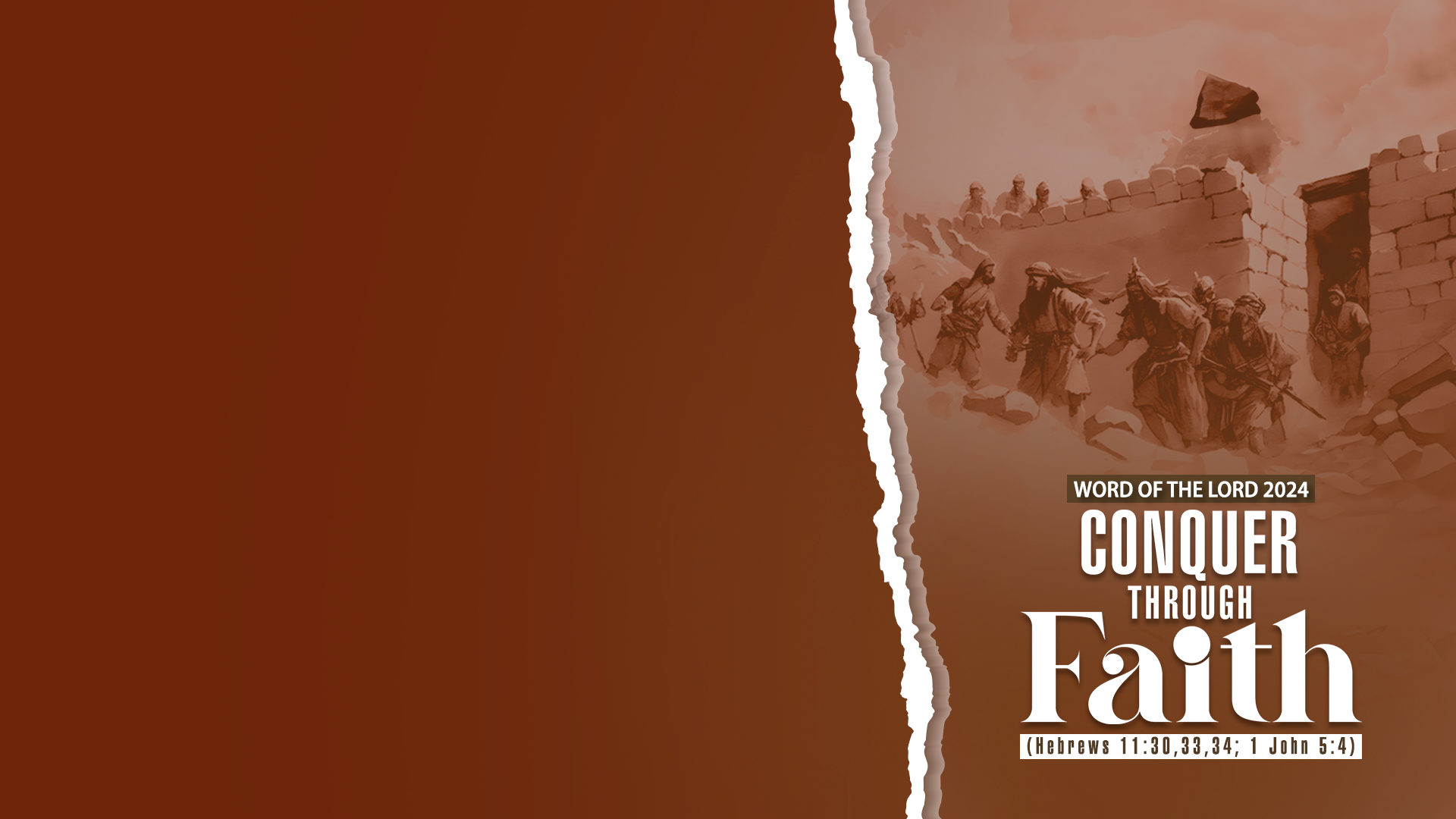 DETERMINE TO CONQUER
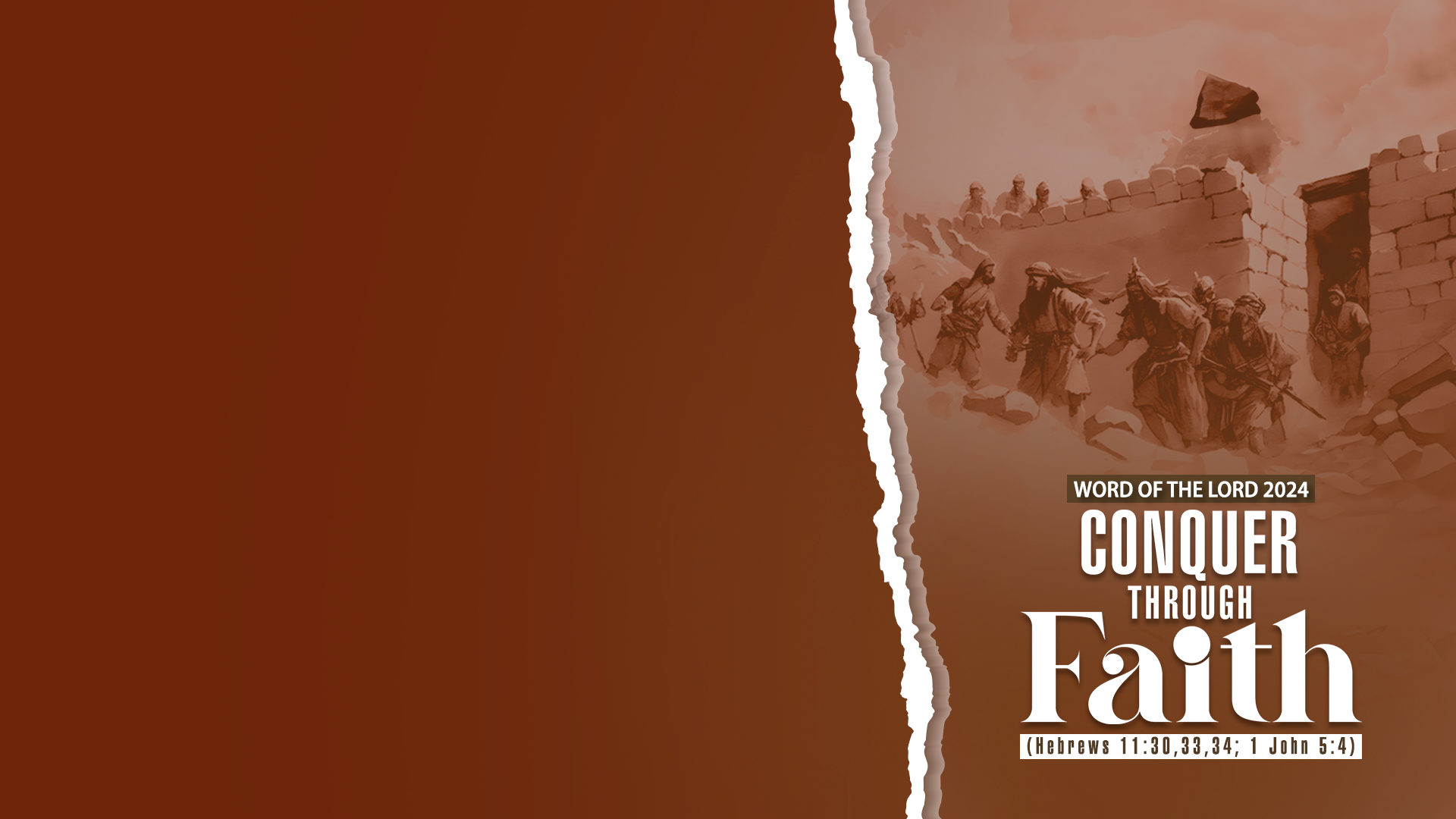 VICTORY IS YOURS
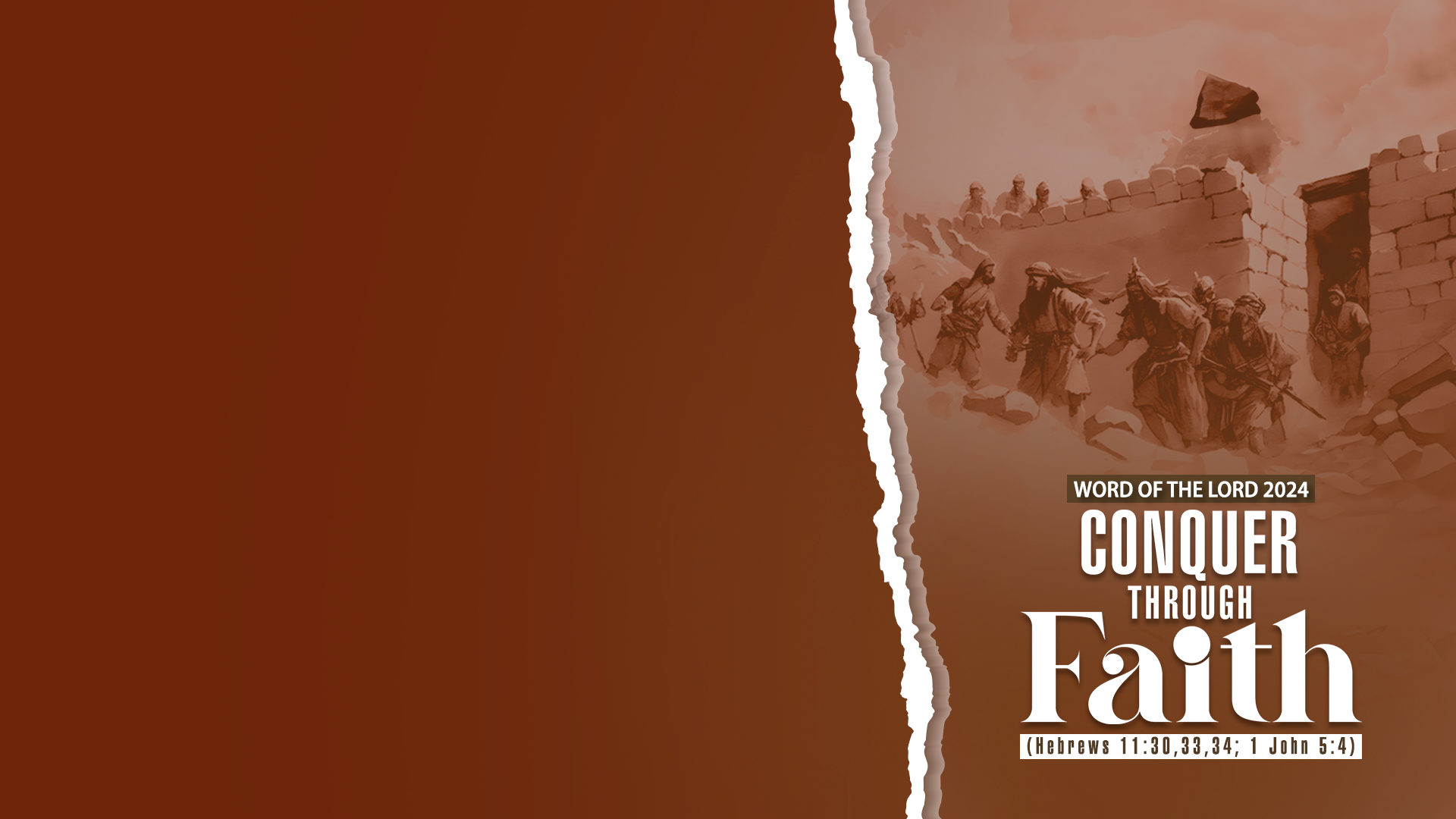 THE GOD OF BREAKTHROUGH GOES BEFORE YOU
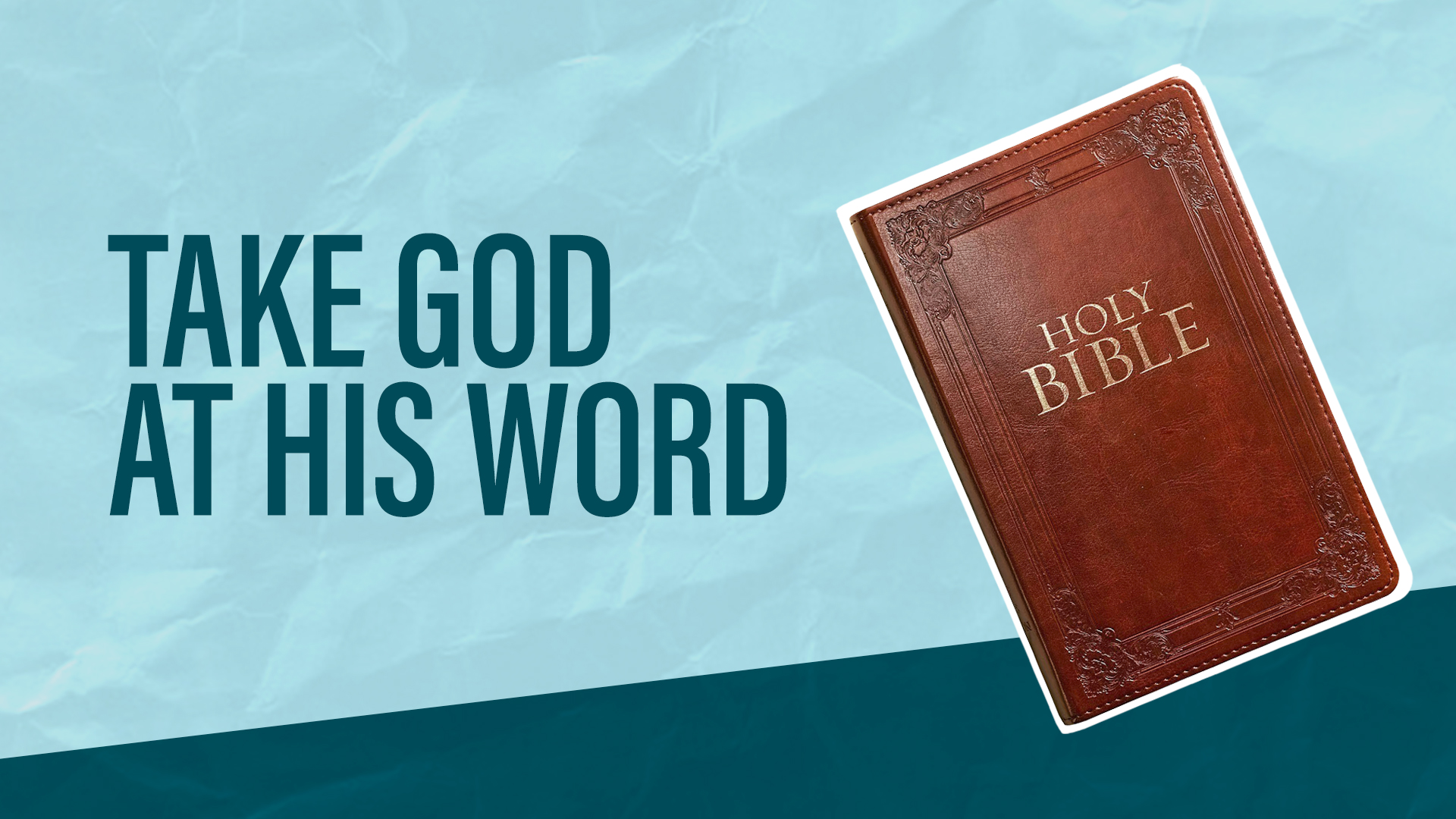 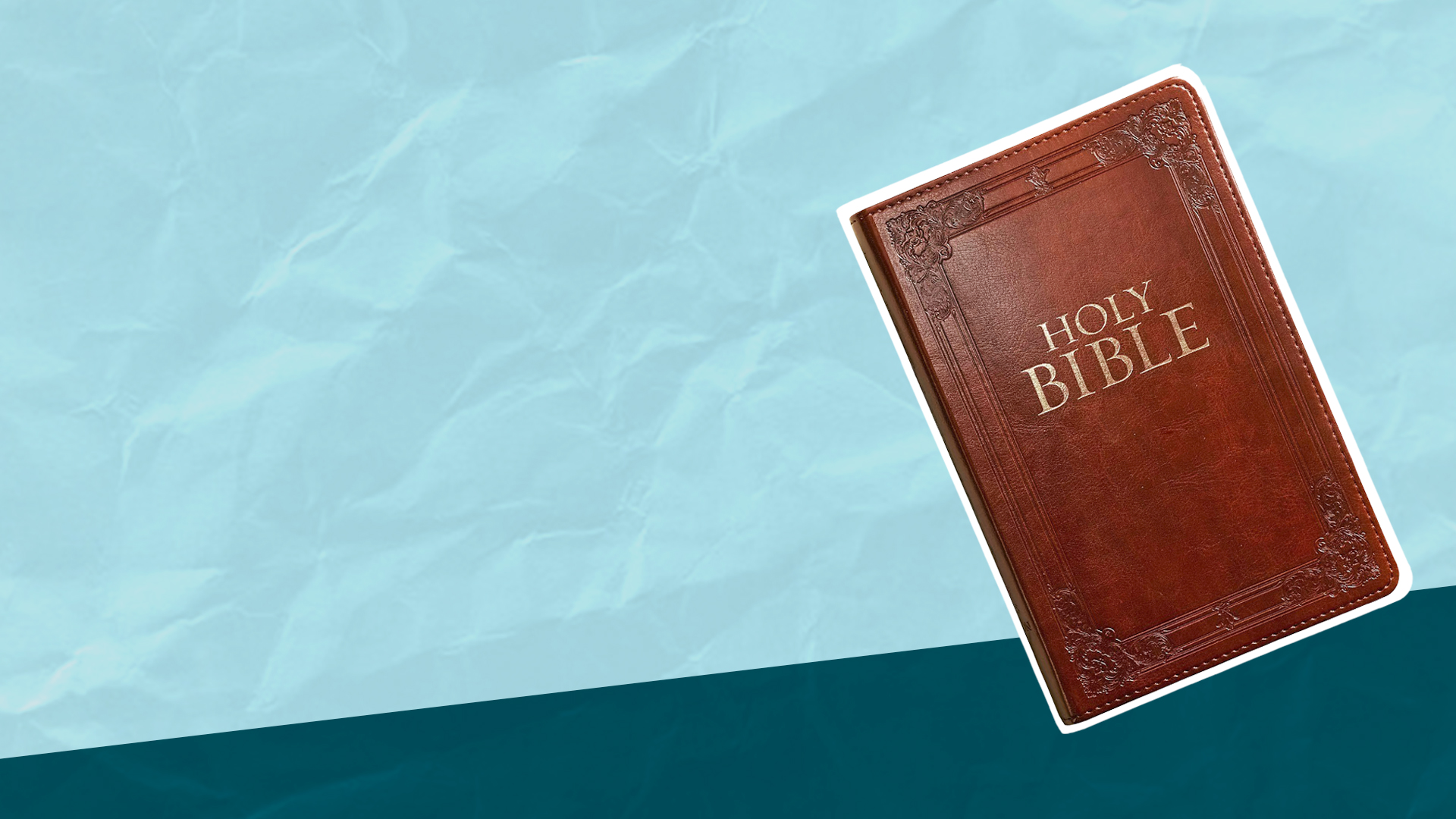 1. GOD CANNOT LIE.
2. GOD’S WORD IS TRUTH.
3. GOD’S WORD WILL BE FULFILLED.
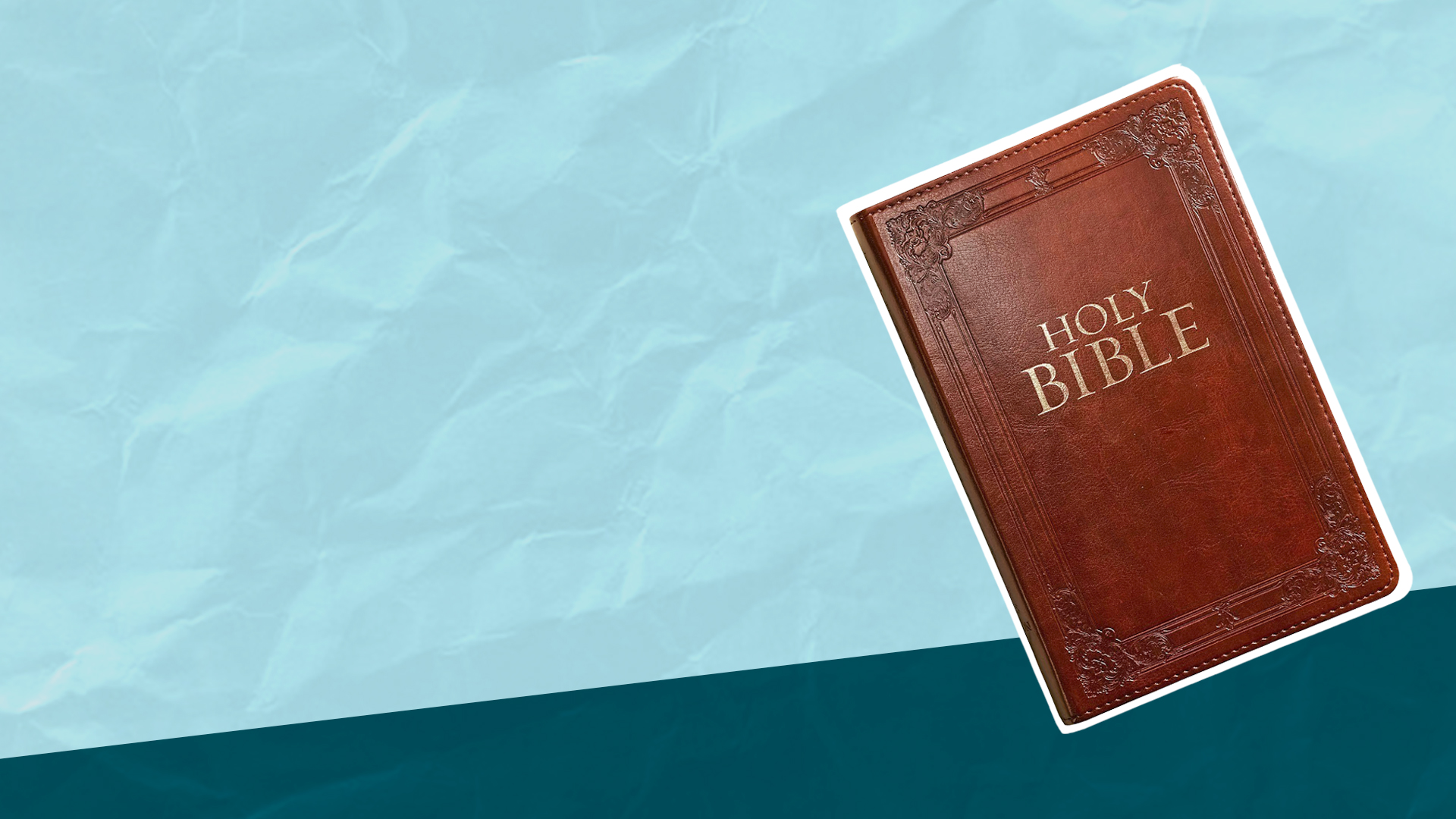 1. GOD CANNOT LIE.
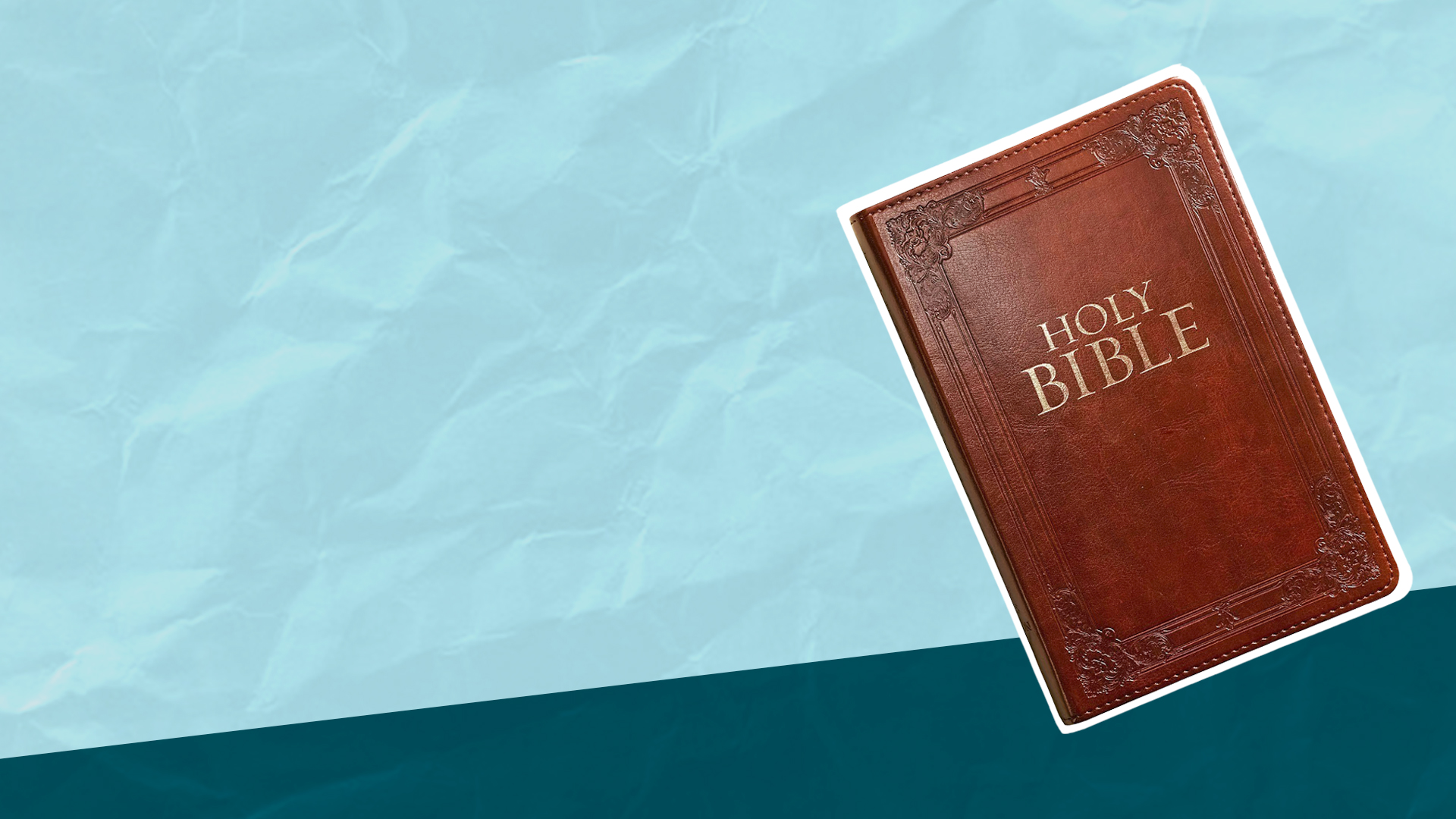 Numbers 23:19
God is not a man, that He should lie, Nor a son of man, that He should repent. Has He said, and will He not do? Or has He spoken, and will He not make it good?
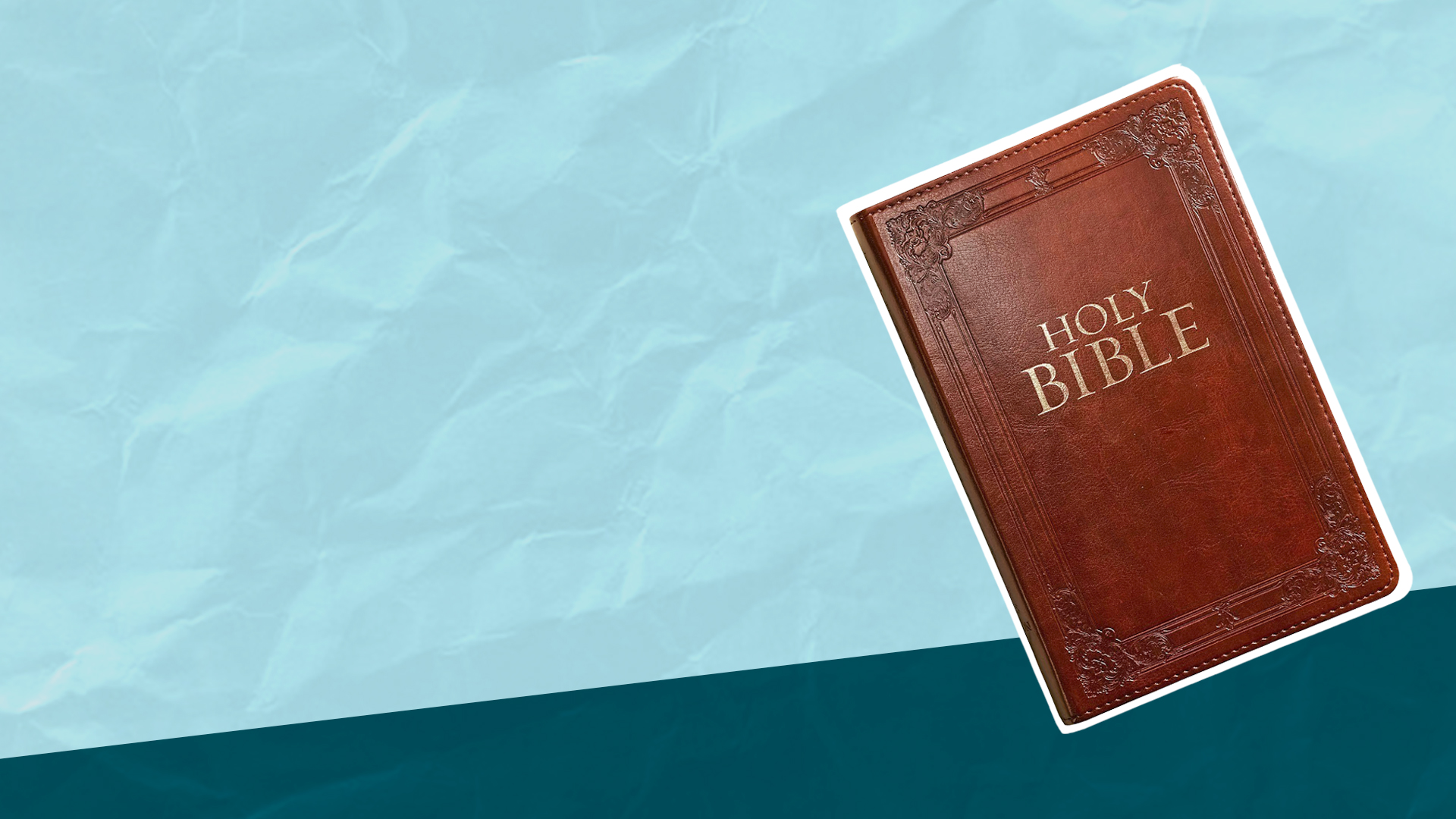 Titus 1:2  
in hope of eternal life which God, who cannot lie, promised before time began,
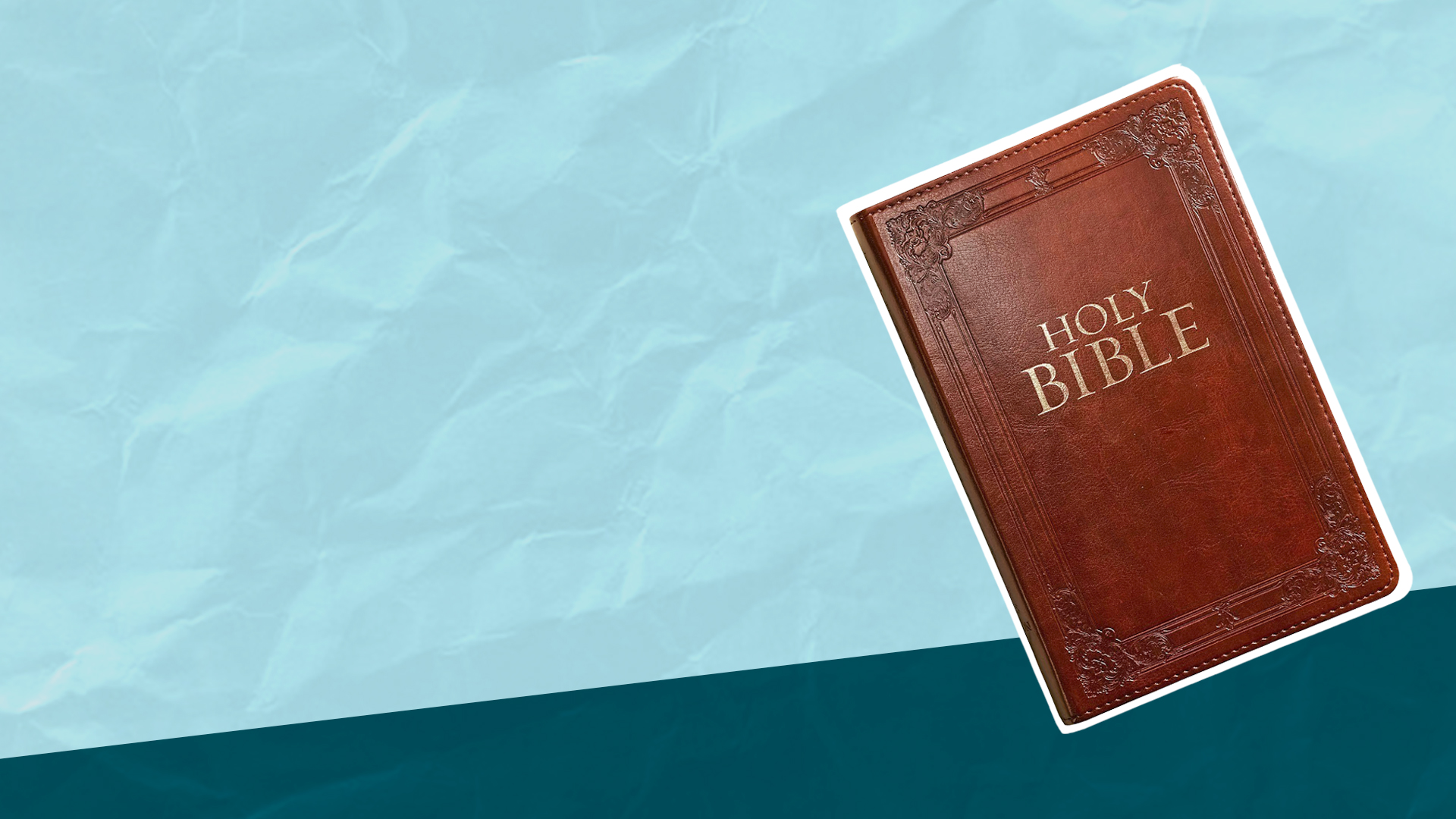 2. GOD’S WORD IS TRUTH.
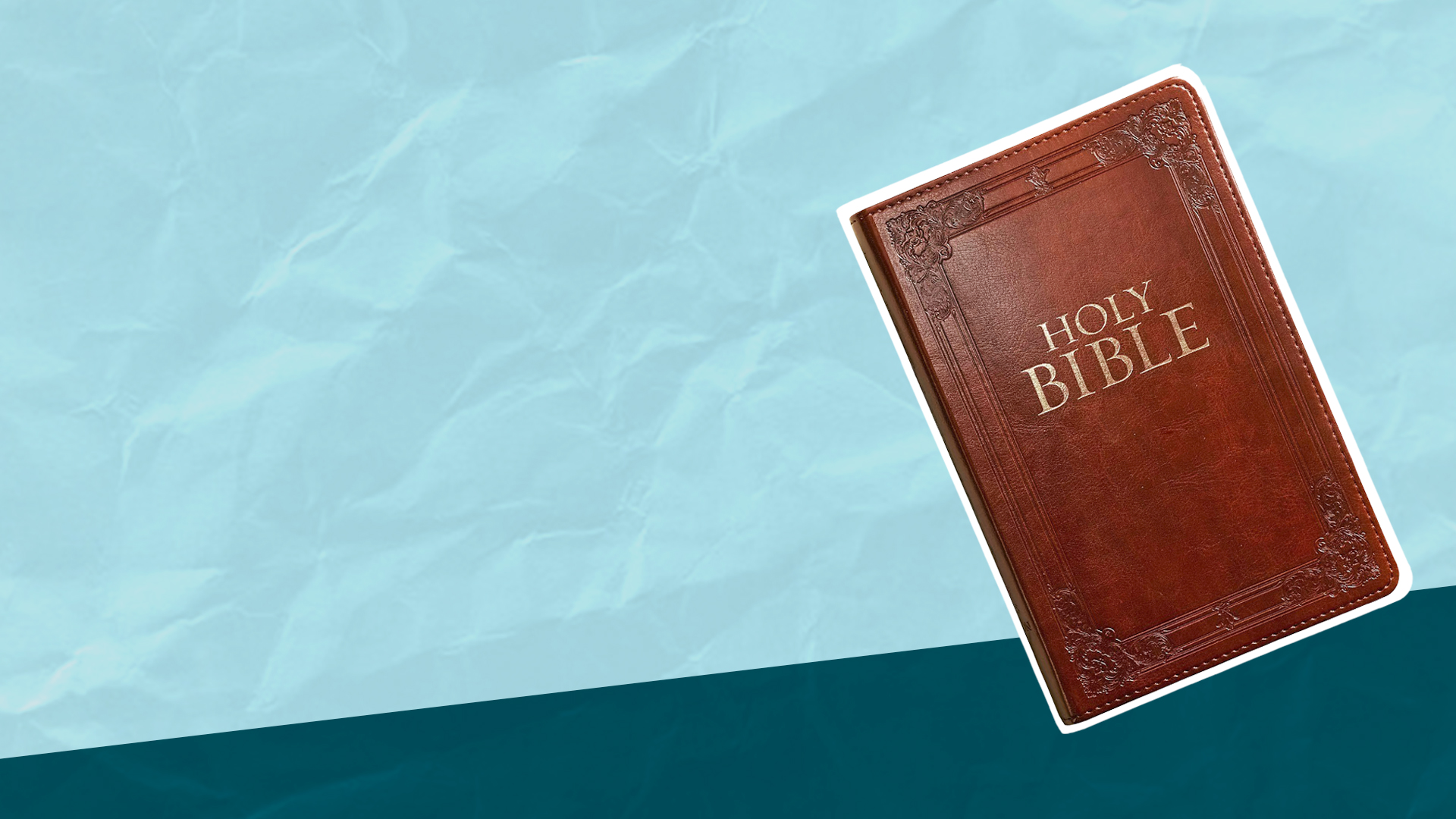 Psalm 119:140  
Your word is very pure; Therefore Your servant loves it.
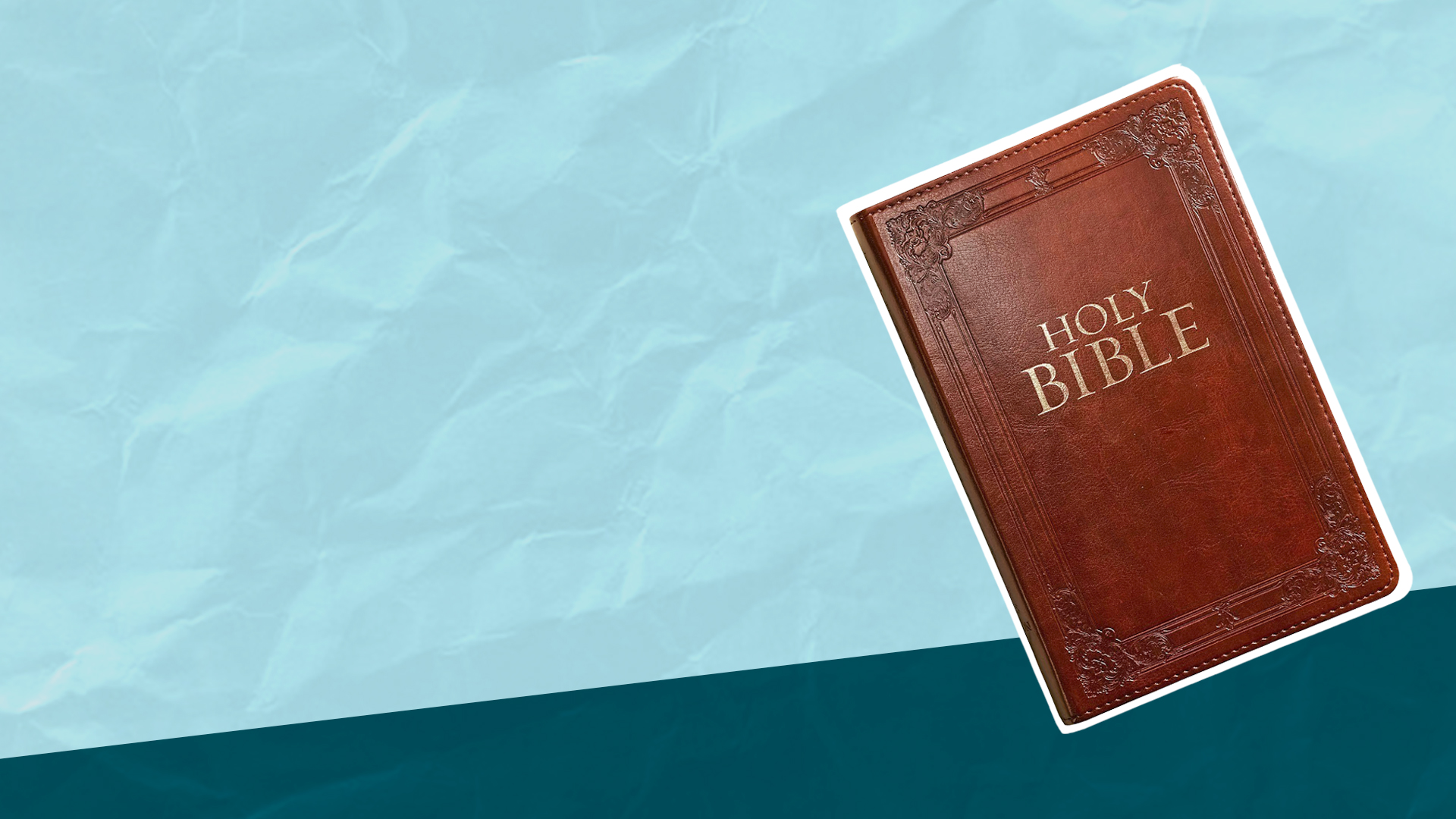 Psalm 119:160  
The entirety of Your word is truth, And every one of Your righteous judgments endures forever.
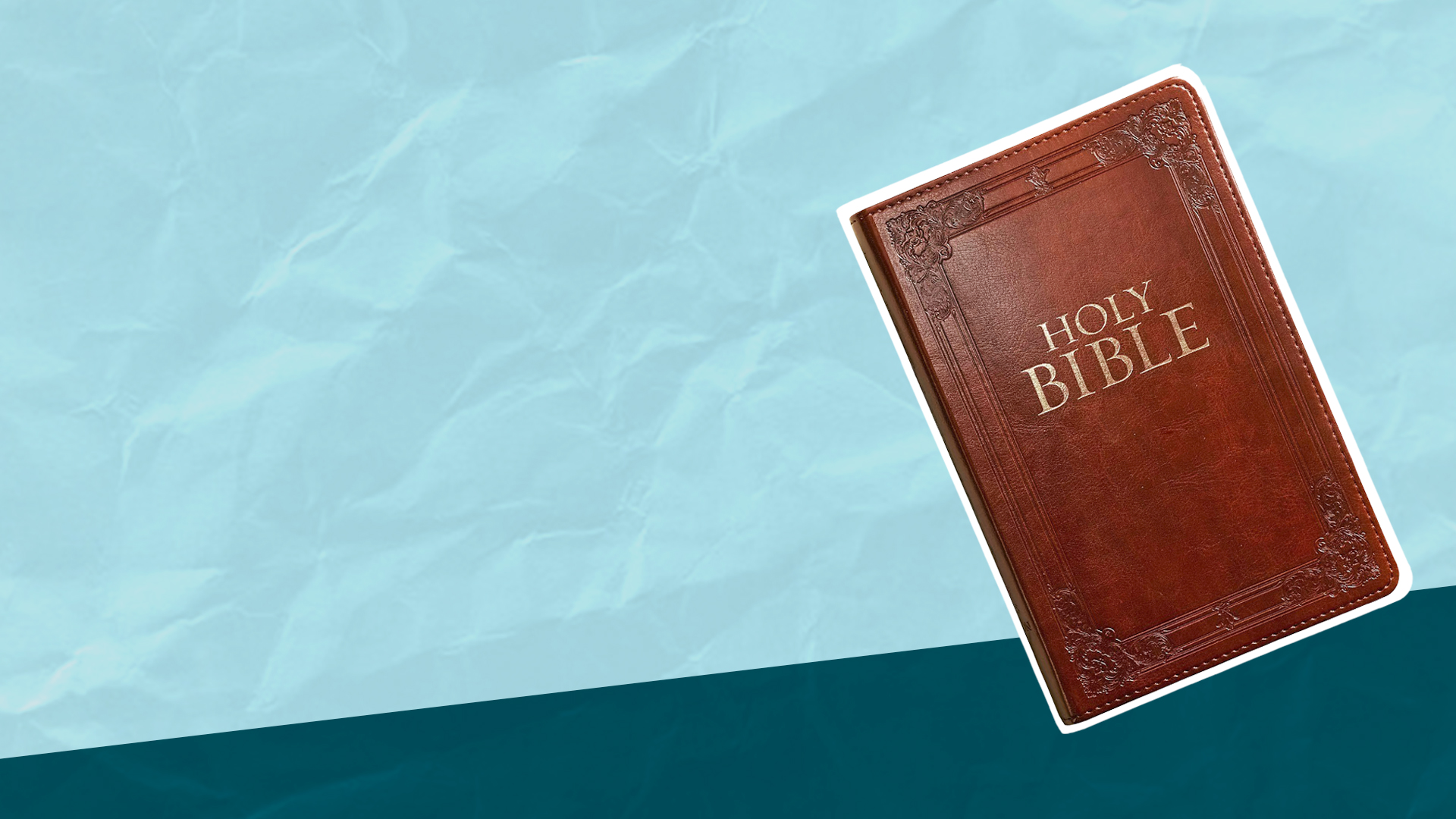 John 17:17
Sanctify them by Your truth. Your word is truth.
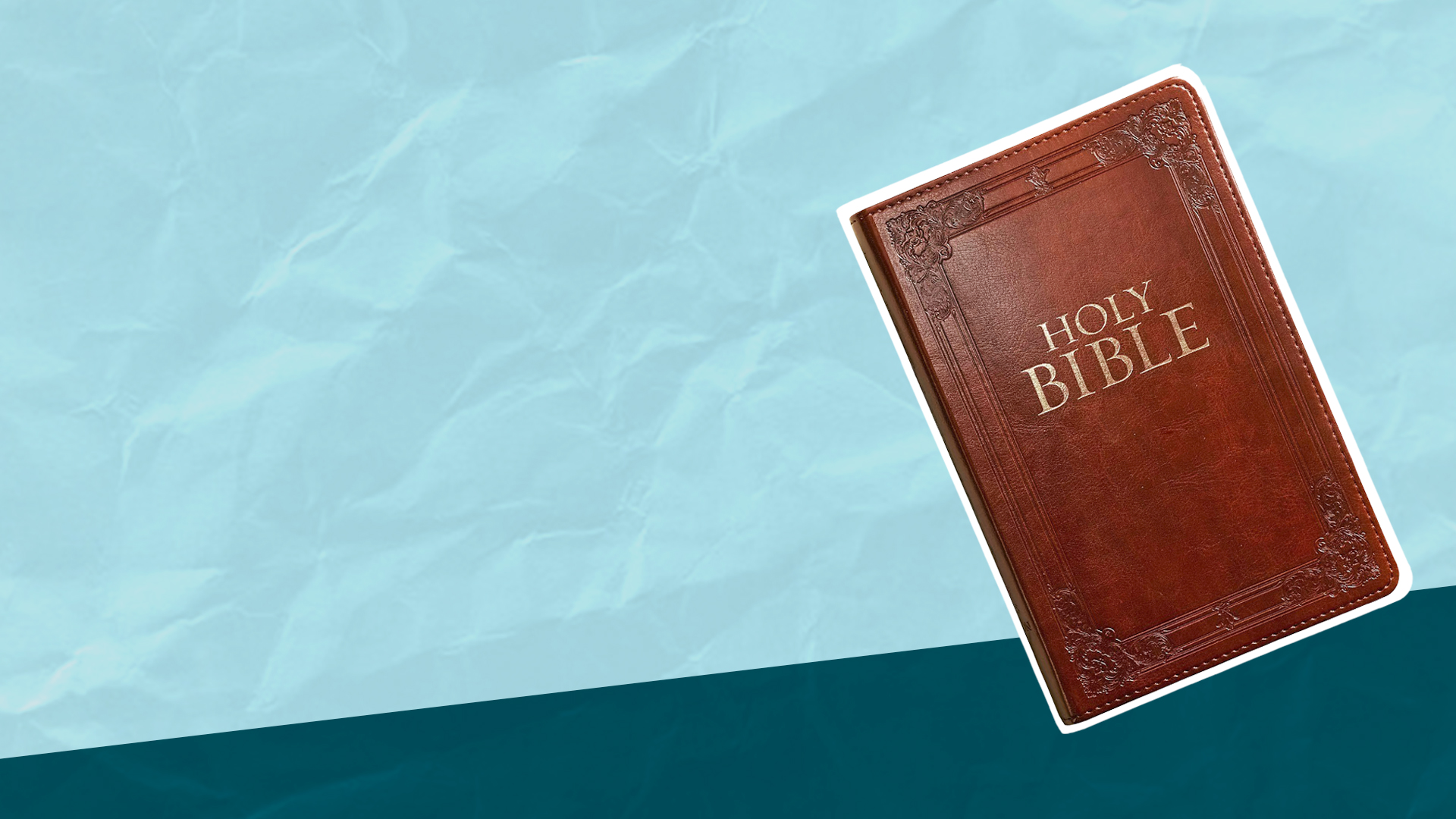 3. GOD’S WORD WILL BE FULFILLED.
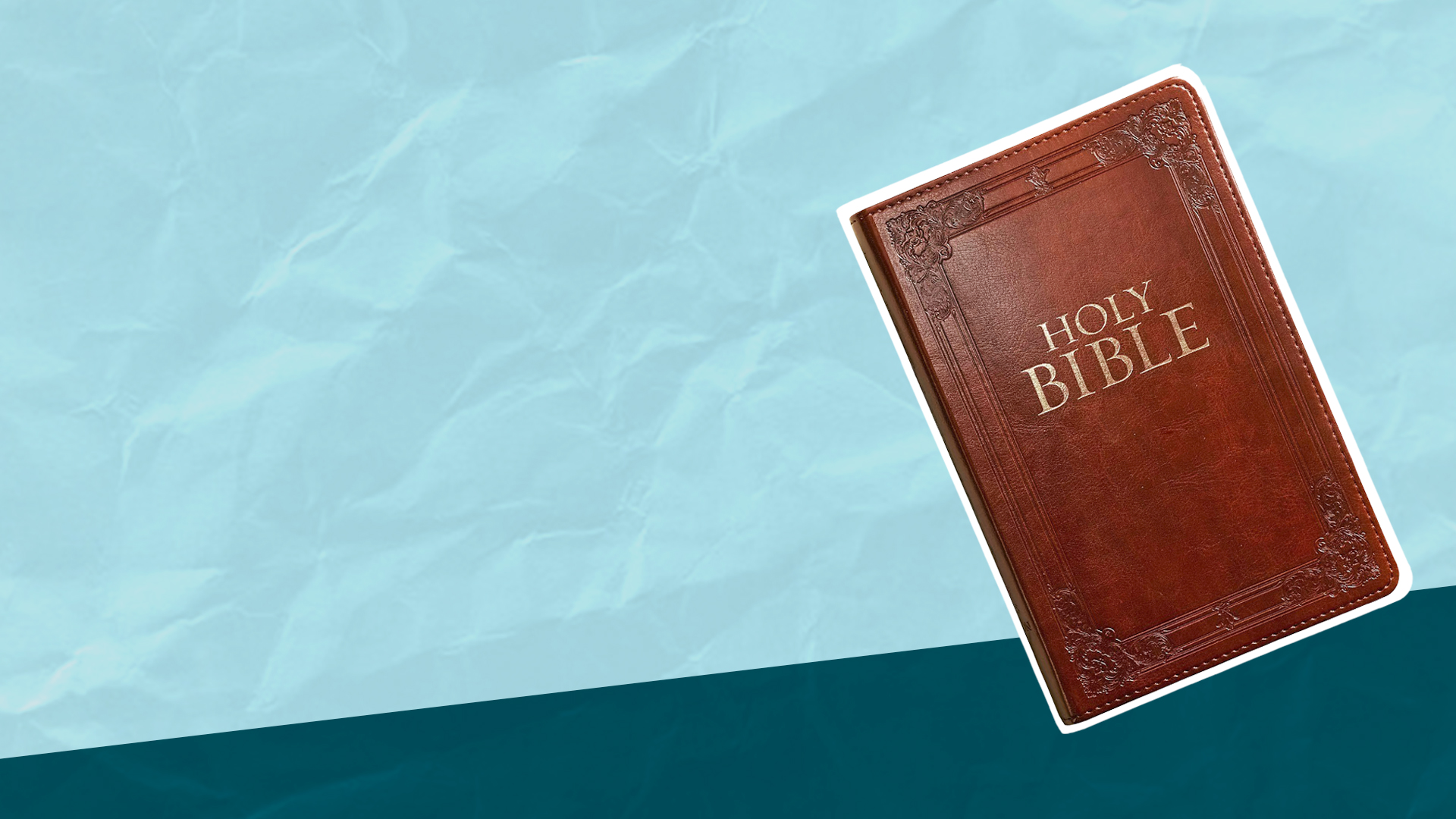 Isaiah 55:10,11
10 "For as the rain comes down, and the snow from heaven, And do not return there, But water the earth, And make it bring forth and bud, That it may give seed to the sower And bread to the eater, 
11 So shall My word be that goes forth from My mouth; It shall not return to Me void, But it shall accomplish what I please, And it shall prosper in the thing for which 
I sent it.
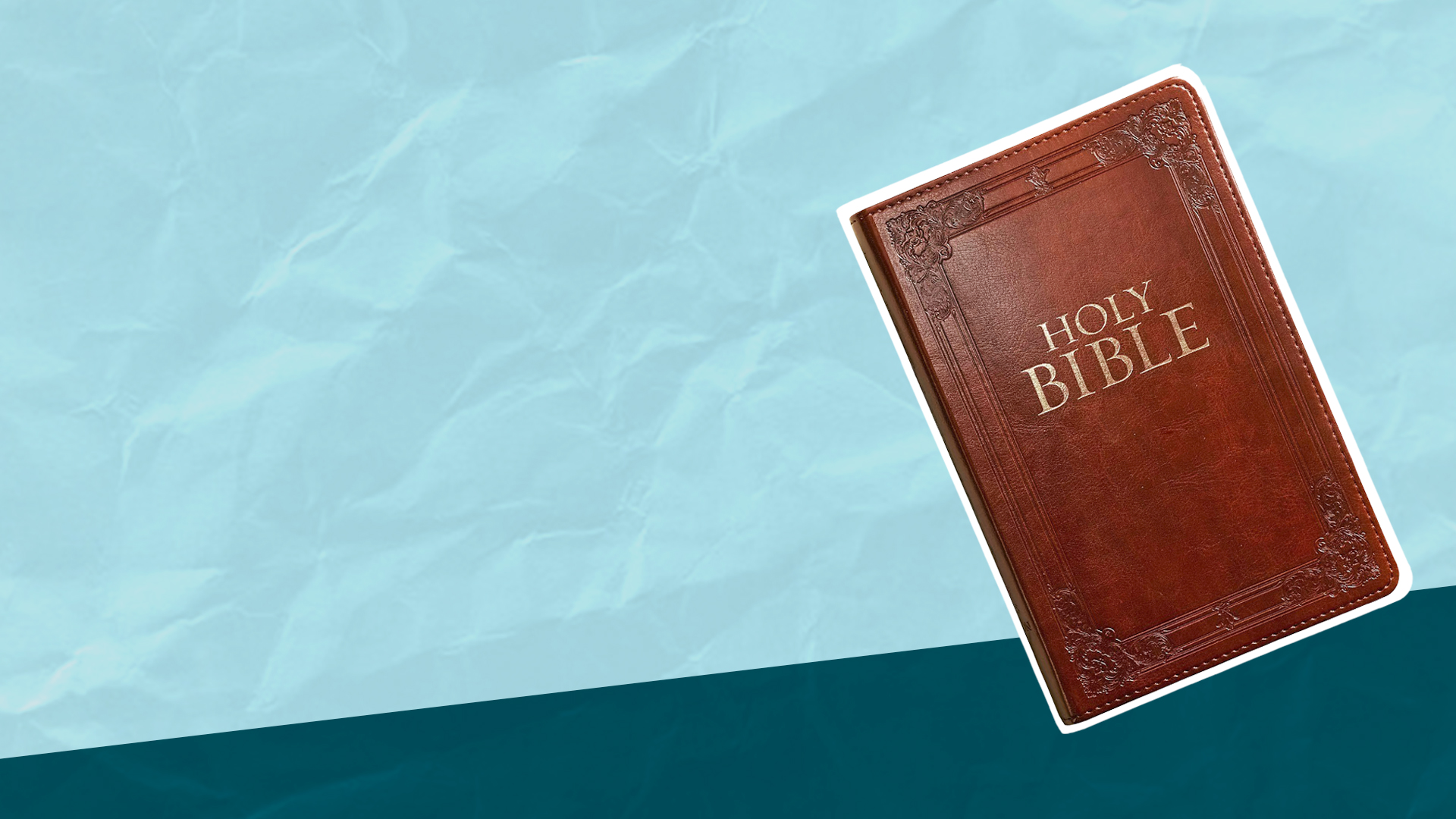 Psalm 89:34
My covenant I will not break, Nor alter the word that has gone out of My lips.
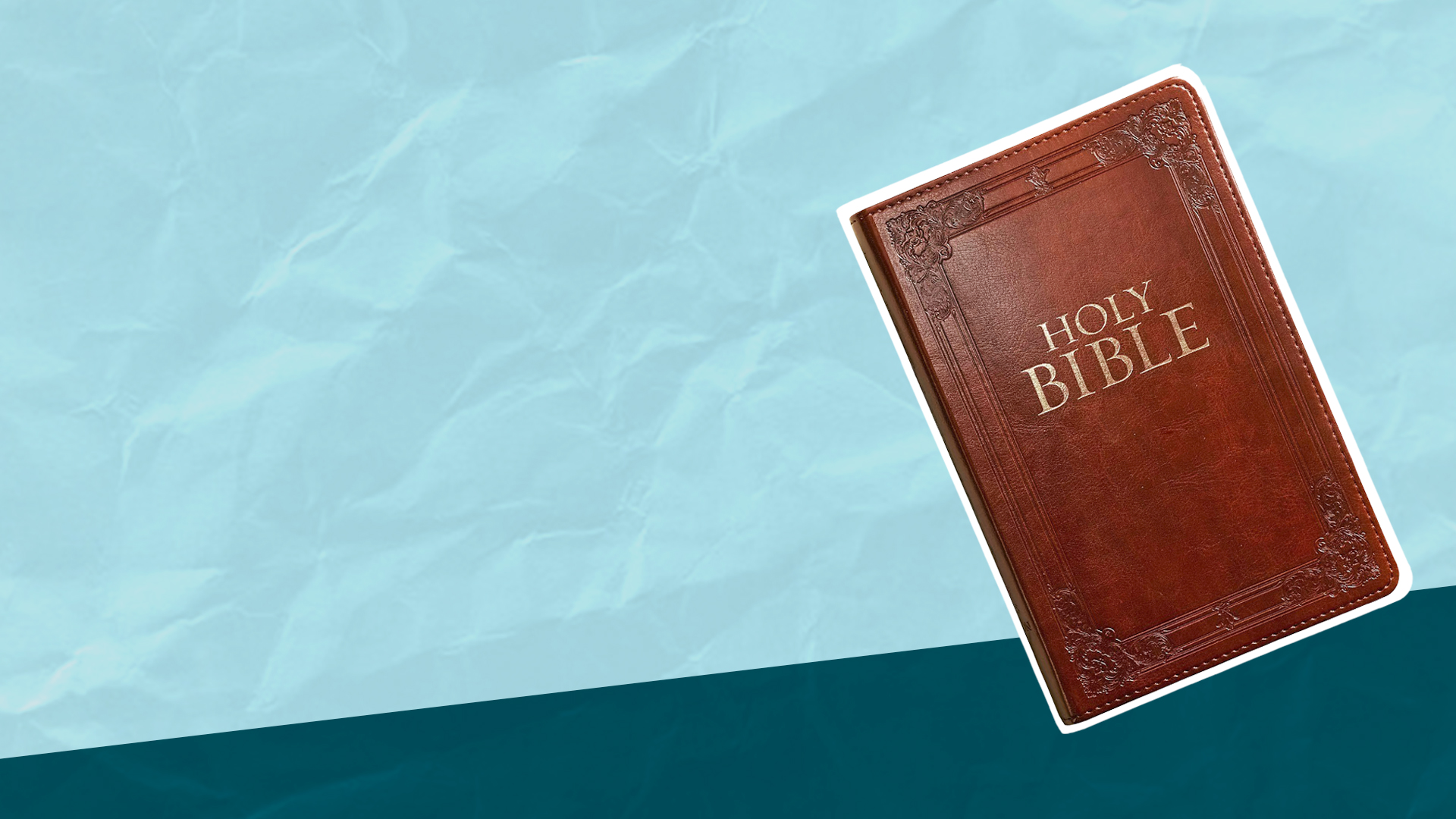 Psalm 119:89  
Forever, O LORD, Your word is settled in heaven.